開學典禮
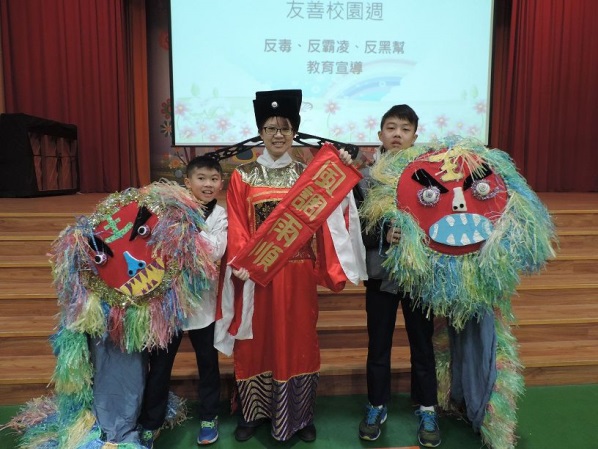 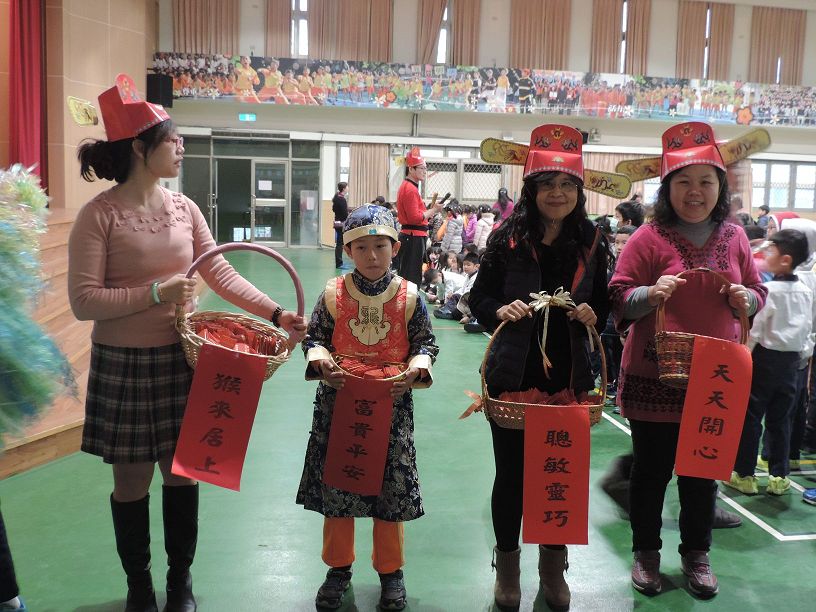 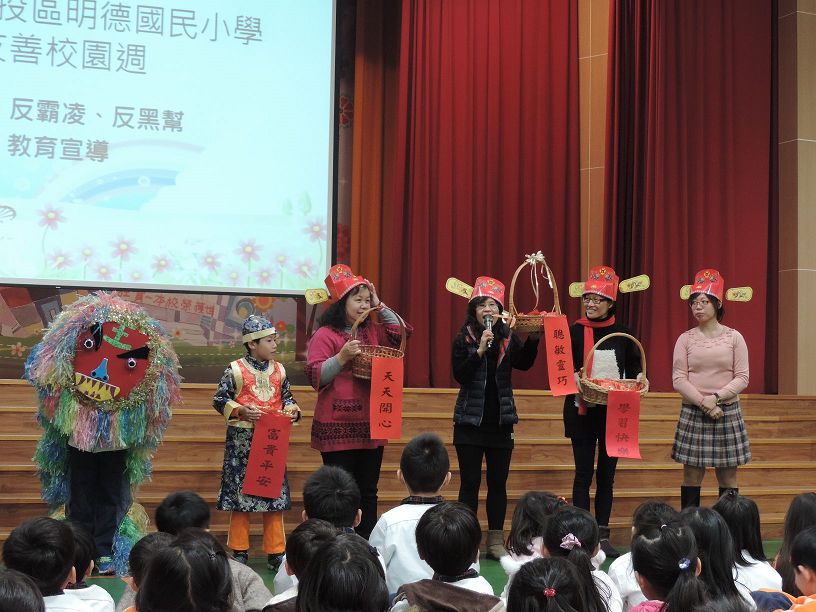 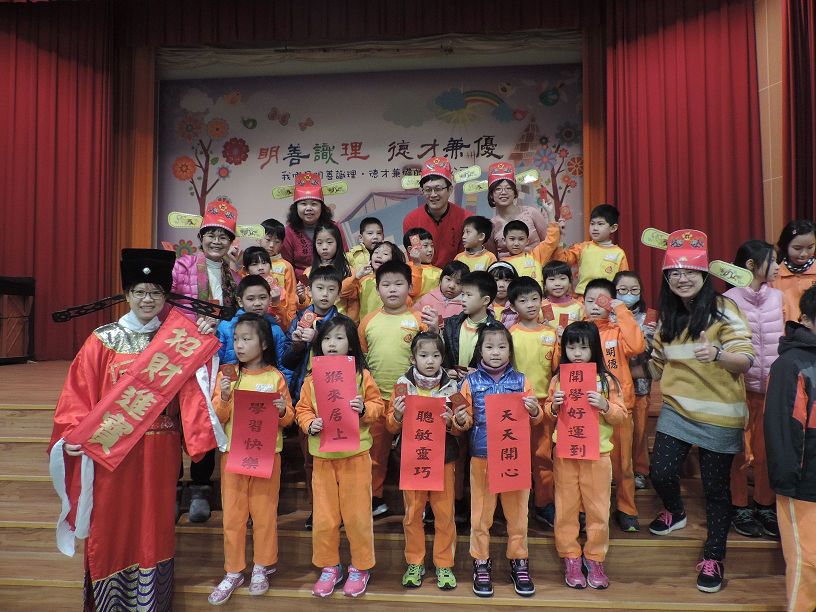 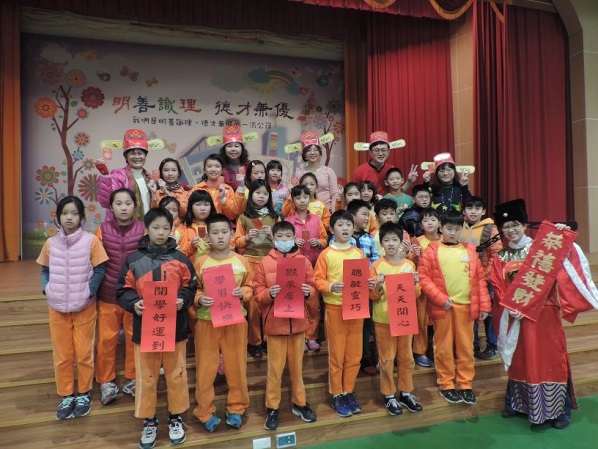 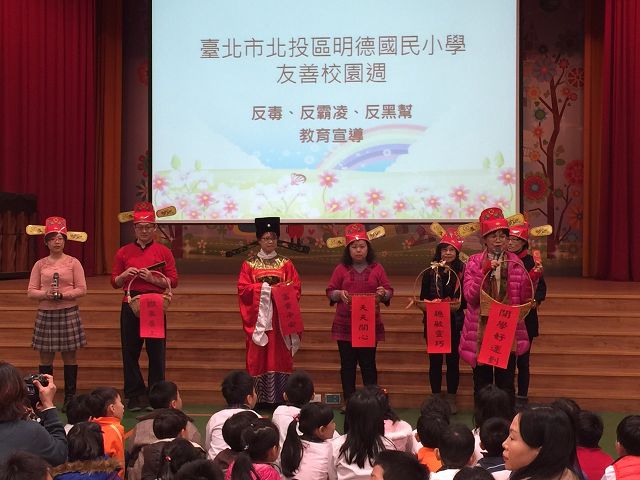 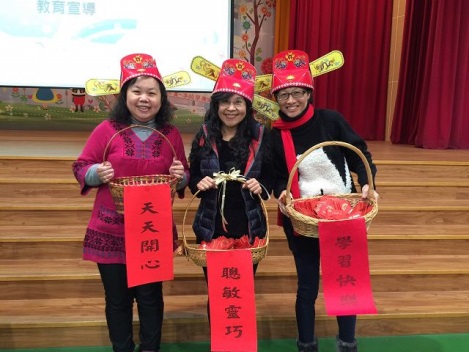 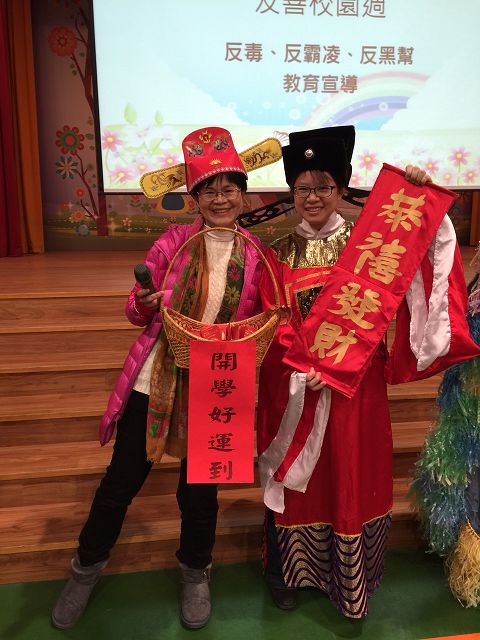 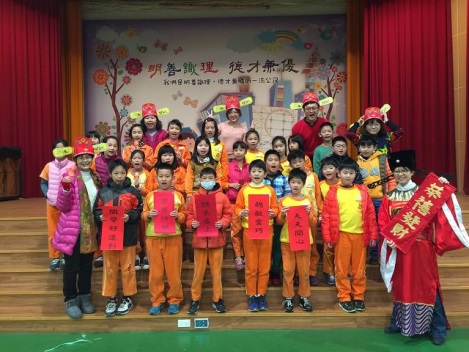